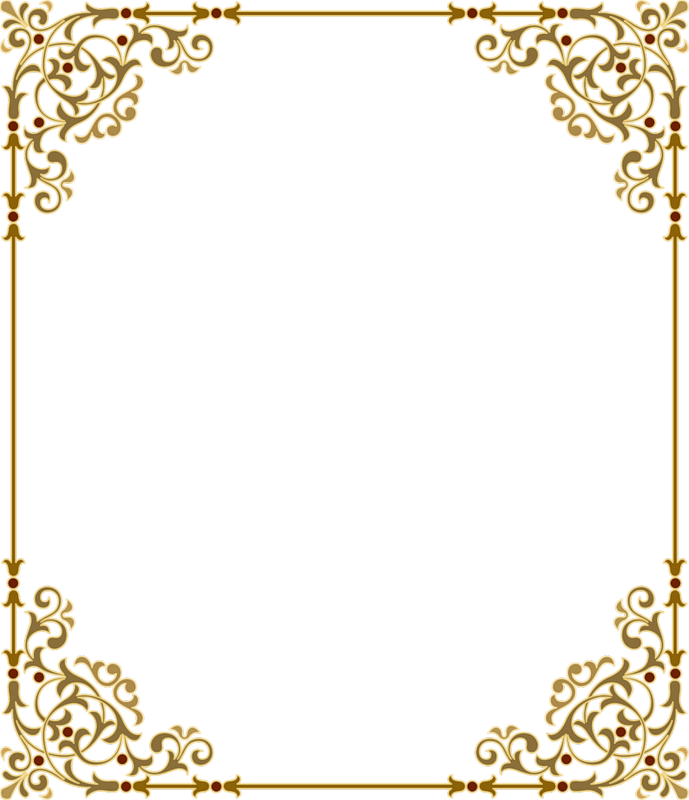 «Культура. Речевой этикет»
Работу выполнила: Аникина Александра                                                                                ученица 4 «в» класса, МБОУ СОШ №92
Руководитель:  Королькова С.В., учитель психологии начальных классов МБОУ СОШ №92.
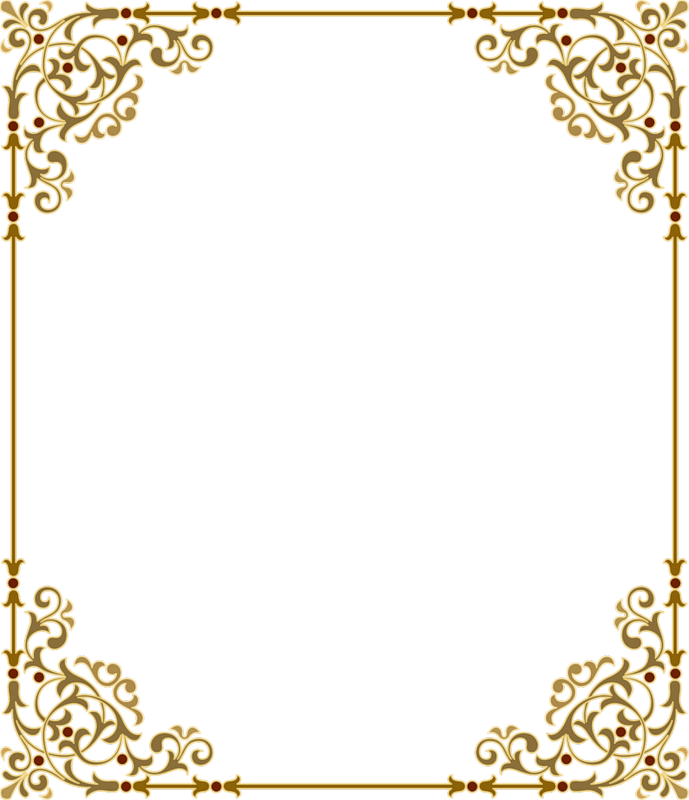 Цель
Познакомиться с  особенностями русской  речевой культуры, проследить взаимосвязь  речевой культуры  с культурой поведения людей.
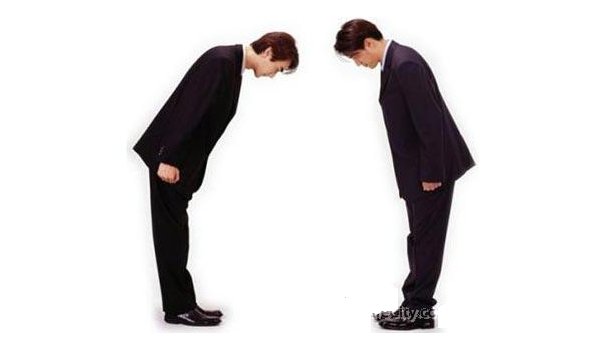 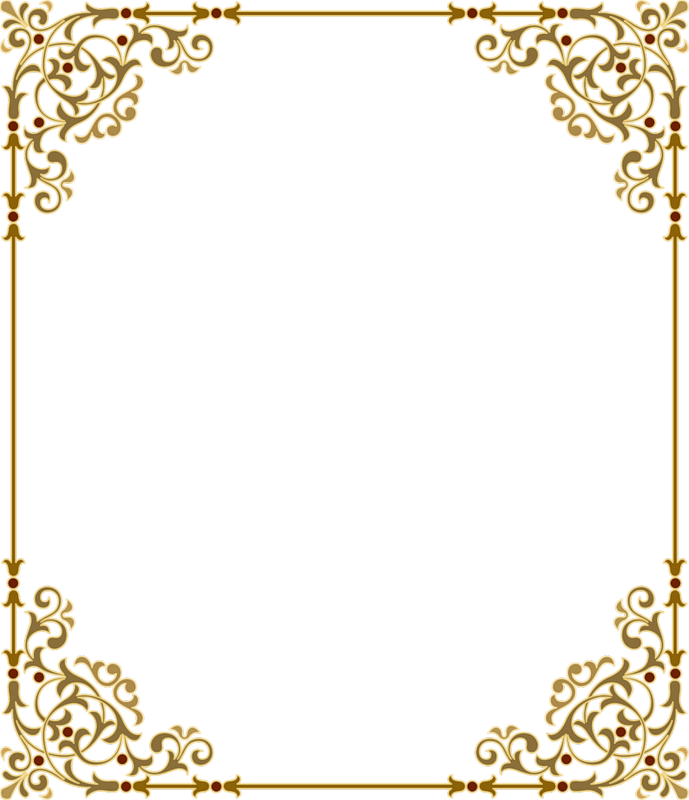 Гипотеза исследования
Младшим школьникам необходимо накапливать полезные навыки речевого общения, так как  многие испытывают затруднения в их применении.
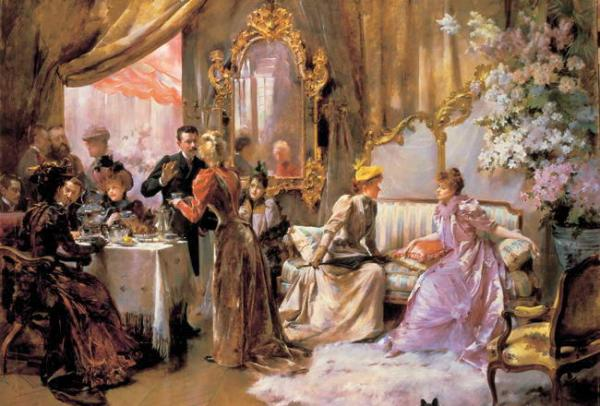 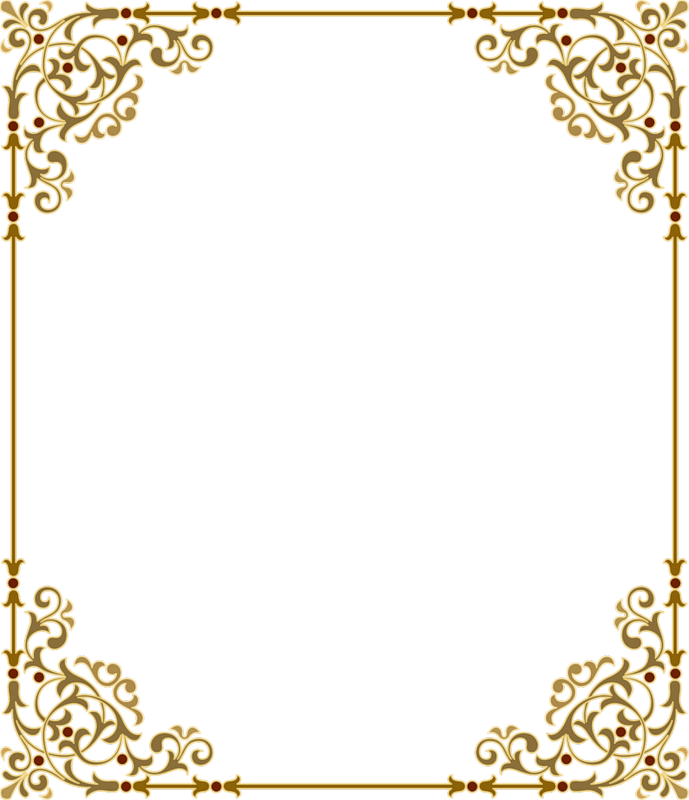 Задачи
Краткое знакомство с наукой  «Риторика», основами культуры речи, понятиями: «Язык», «Речь», «Речевой этикет», «Формулы этикета».               
Поиск исторического значения  понятий: «Речевой этикет», «Этические выражения», «Культура речи».
Выявить уровень информированность учащихся в знании основных правил  «Речевого этикета», обобщить значимость проводимого исследования. 
Анализ и обобщение полученных результатов исследования
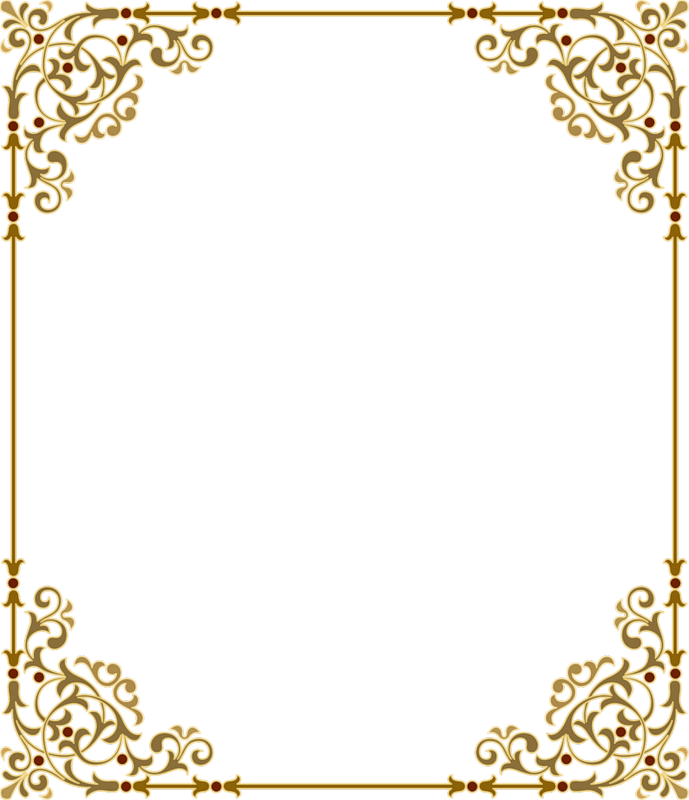 Современная русская речевая культура
«Ничто не стоит нам так дёшево и не ценится людьми так дорого, как  вежливость». 
                                                     Сервантес.
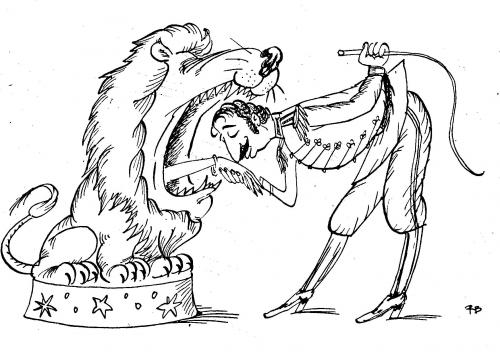 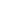 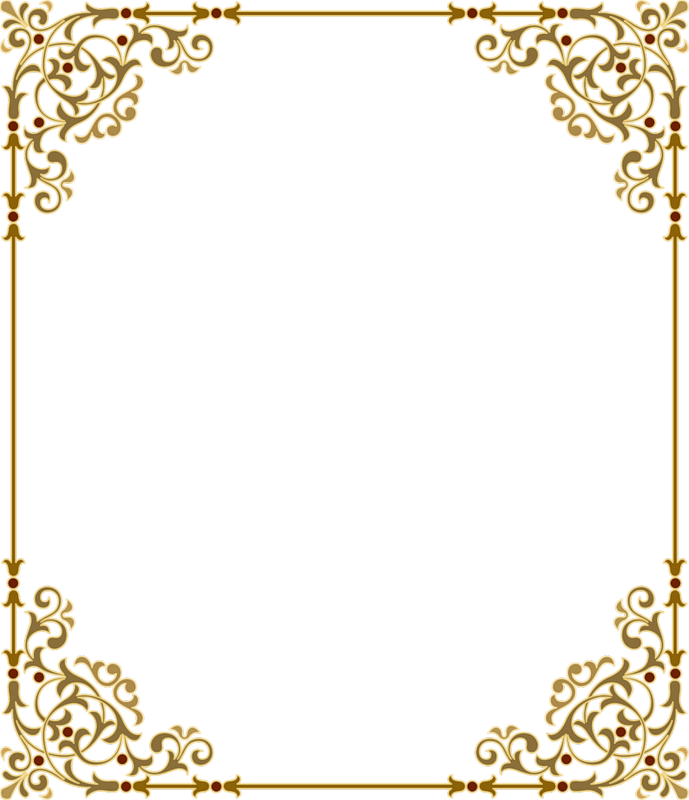 Старик  Хоттабыч
Апчхи – оглушительно чихнул неизвестный старичок и пал ниц. Приветствую тебя о прекрасный и мудрый отрок ! Словесное выражение приветствия сочетается здесь с со невербальным знаком почитания и покорности  с особой   этикетной позой выражения благодарности за своё спасение.
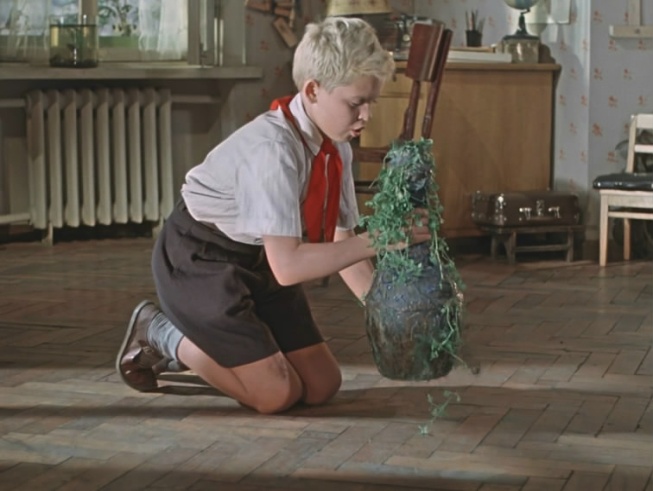 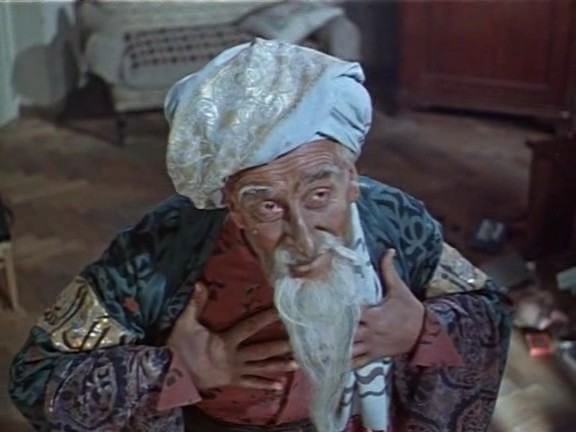 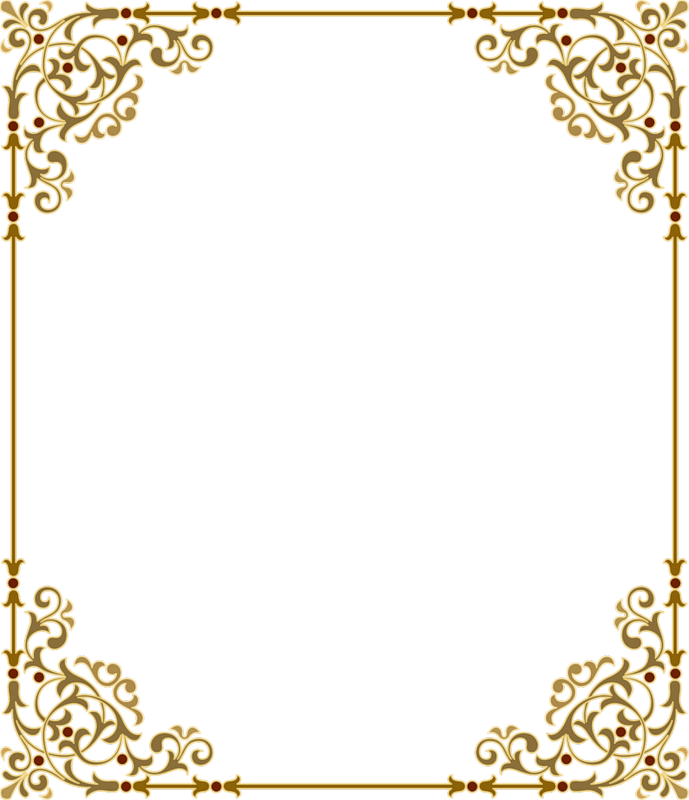 Современная русская речевая культура
Язык - это система условных знаков, с помощью которых передаются сочетания звуков, имеющие для людей определенный смысл и значение. 
Общение - обмен информацией.
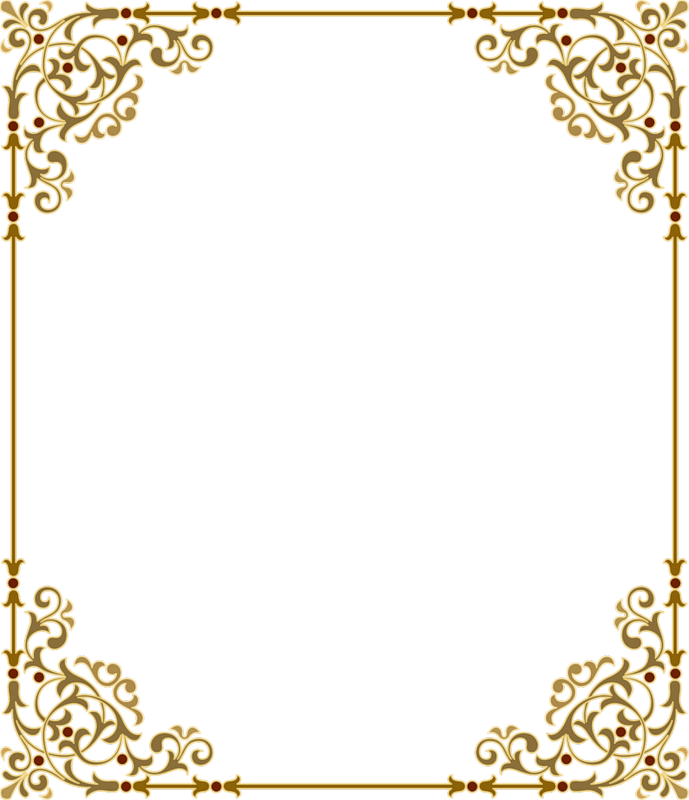 Виды речи
Внешняя 
 Диалогичная 
Монологическая речь 
Письменная речь
Внутренняя речь 
Жестовая речь.
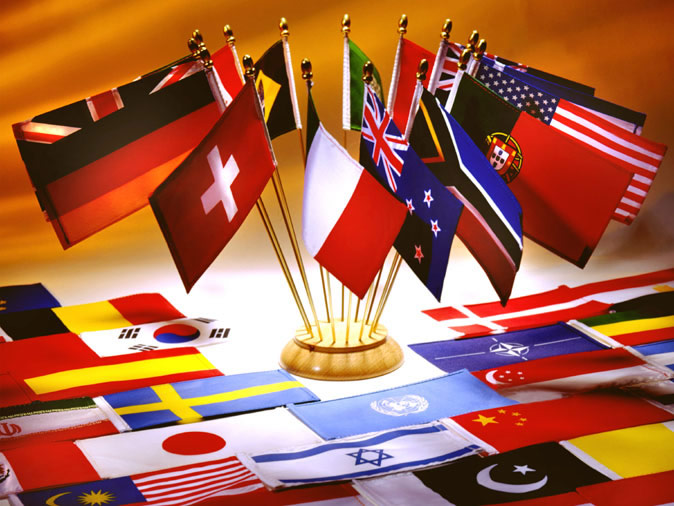 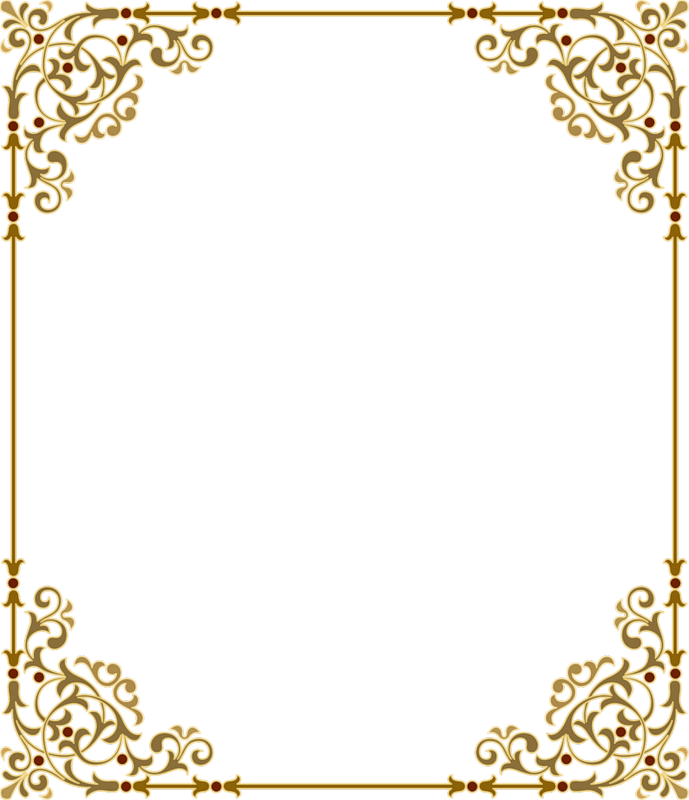 «Риторика»
«Риторика есть наука о всякой предложенной материи красно говорить  и писать».  
                                                    Михаил Ломоносов
«Мы сохраним тебя русская речь, великое русское слово».
                                                        Анна Ахматова.
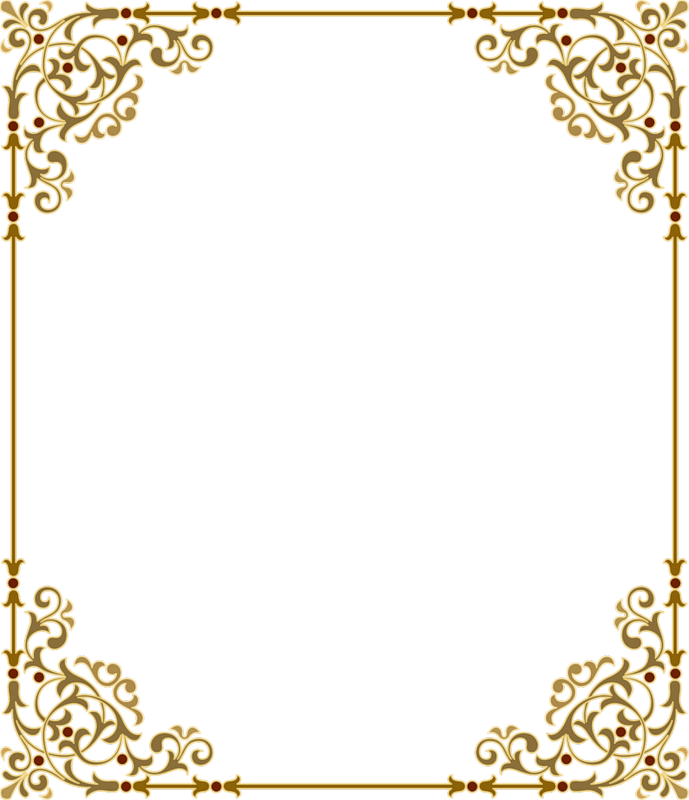 «Этикет»
Речевой этикет – правила поведения, принятые в речевом общении между людьми, зеркало отражения языковой и общей культуры человека.
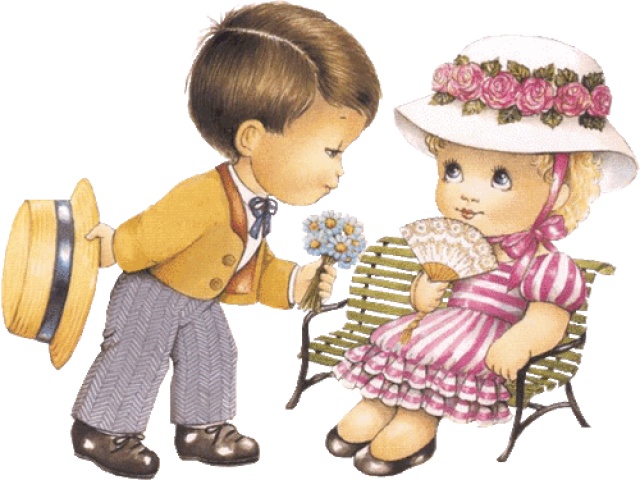 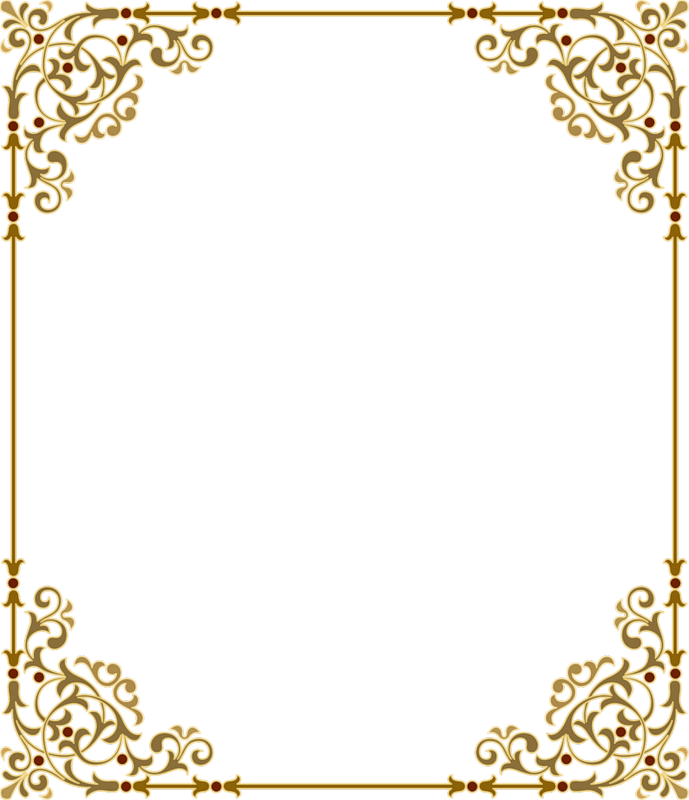 Современная русская речевая культура
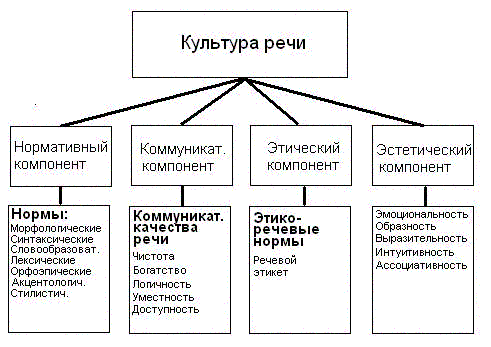 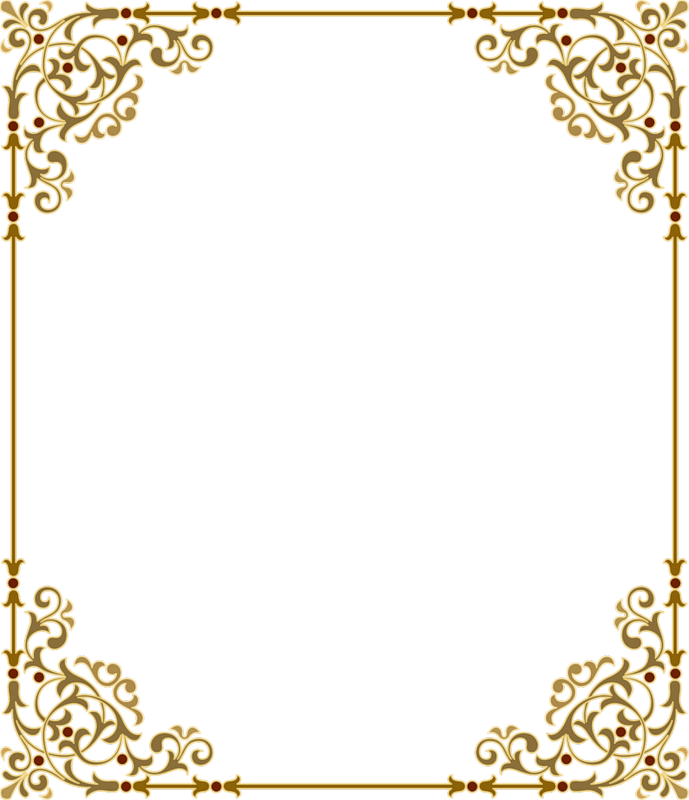 «Культура речи»
Культура речи обязывает человека придерживаться некоторых обязательных норм и правил, среди которых важнейшими являются: 
 содержательность 
 логичность
 доказательность
 убедительность 
 ясность 
 понятность
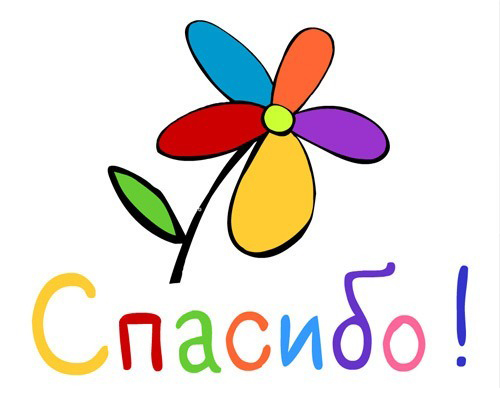 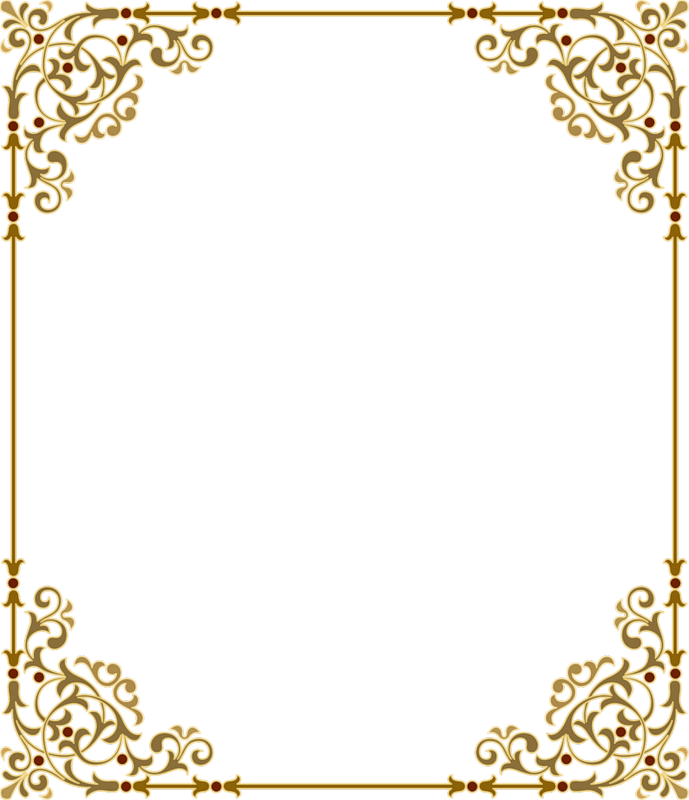 Знание формул  речевого этикета в общении.
«Благодарность- чувство признательности к кому-нибудь за оказанное добро, внимание».
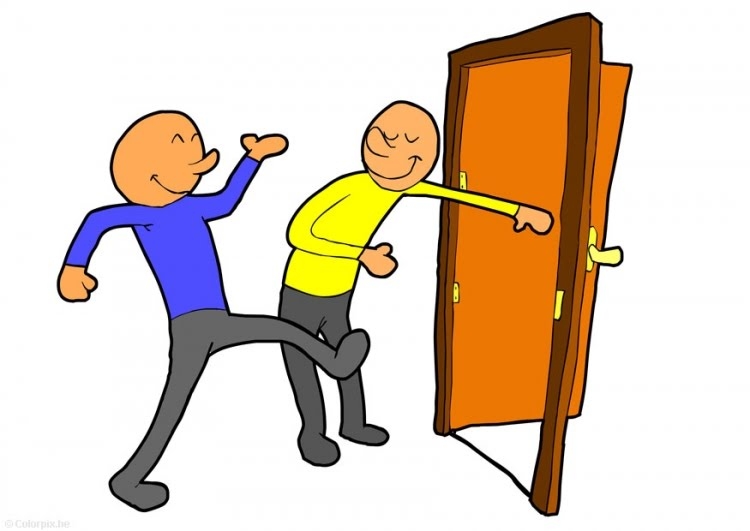 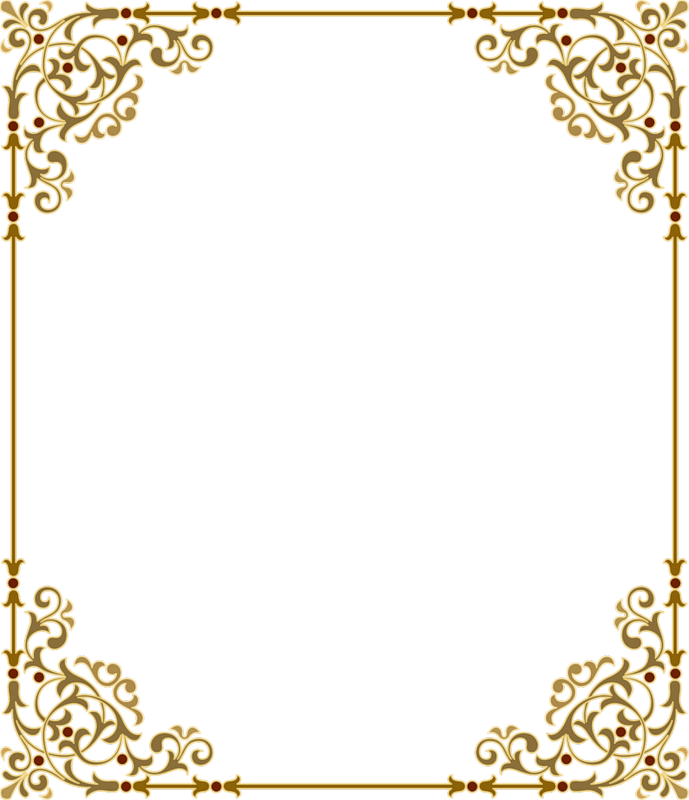 Формулы приветствия.
Тест «Приветствие», проведенный на занятии по культуре речевого общения, помог разделить всех опрошенных на 3 группы, каждой группе учащихся  были даны рекомендации:
№1.«Вы, вероятно, вежливый человек. У вас есть шанс устанавливать хорошие контакты с людьми».
№2. «Будьте внимательнее. У вас могут быть  ненужные недоразумения».
 №3. «Боюсь за ваше будущее. Оно может не состояться из-за пустяков».
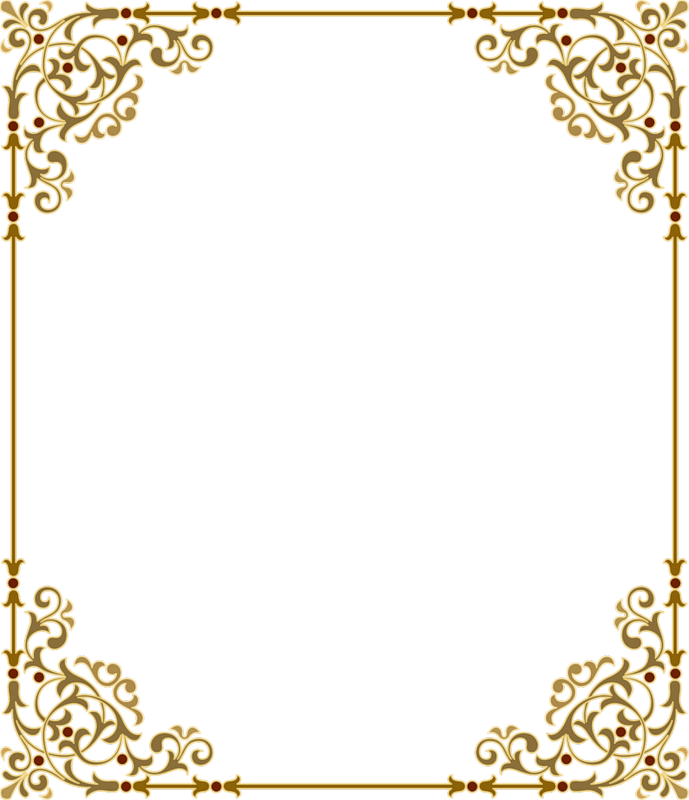 Формулы извинения
На одном из уроков психологии общения мы познакомились с формулой вежливого отказа
   вежливый отказ = отказать, используя вежливое слово
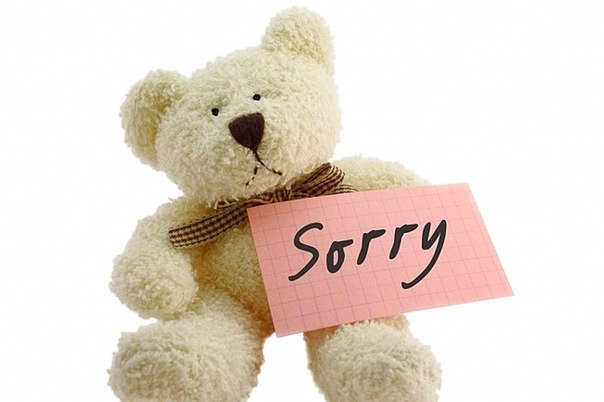 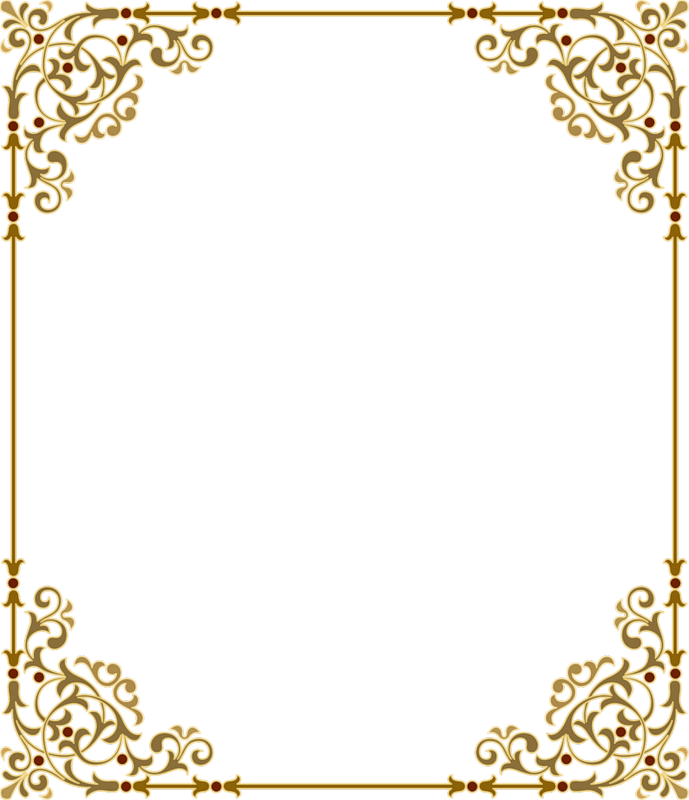 Результаты наблюдения
Пропускали:
     вежливые слова –   30% учащихся;
     обращение по имени   –   17% учащихся
     доброжелательную интонацию – 45 % учащихся;
      выразительные движения  –  25 % учащихся;                                                                           причину отказа  –   12 % учащихся.
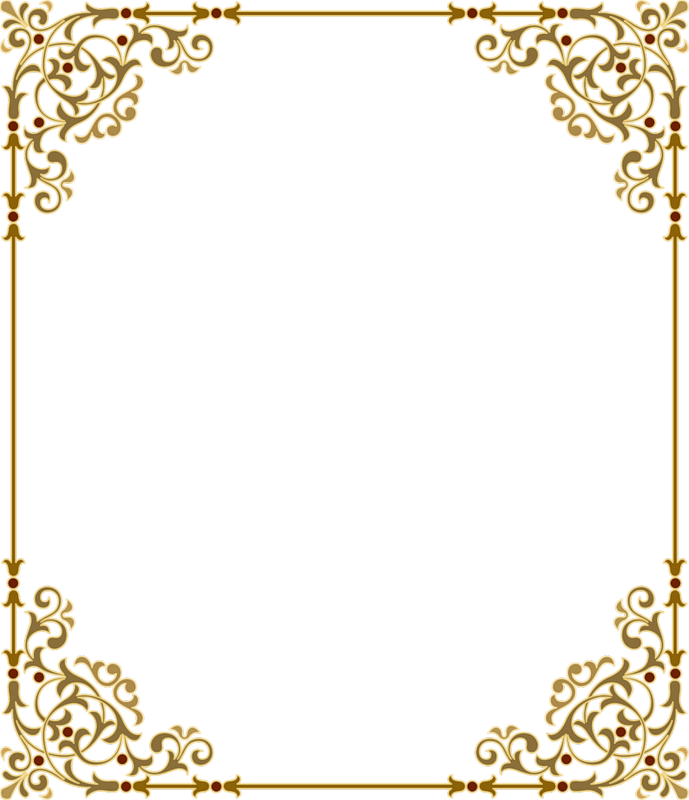 На первом  этапе познакомились с результатами опроса по теме
С целью выявления индивидуальных  особенности речевой культуры младших школьников, частотой применения этических выражений в речи.
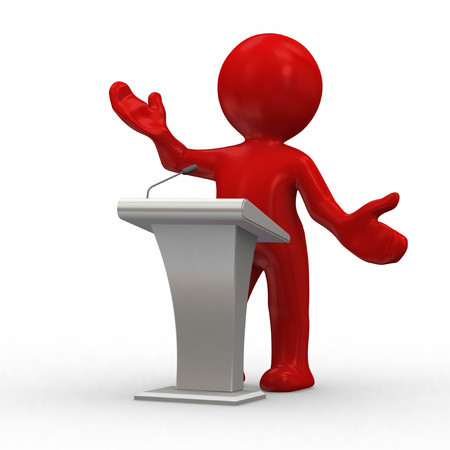 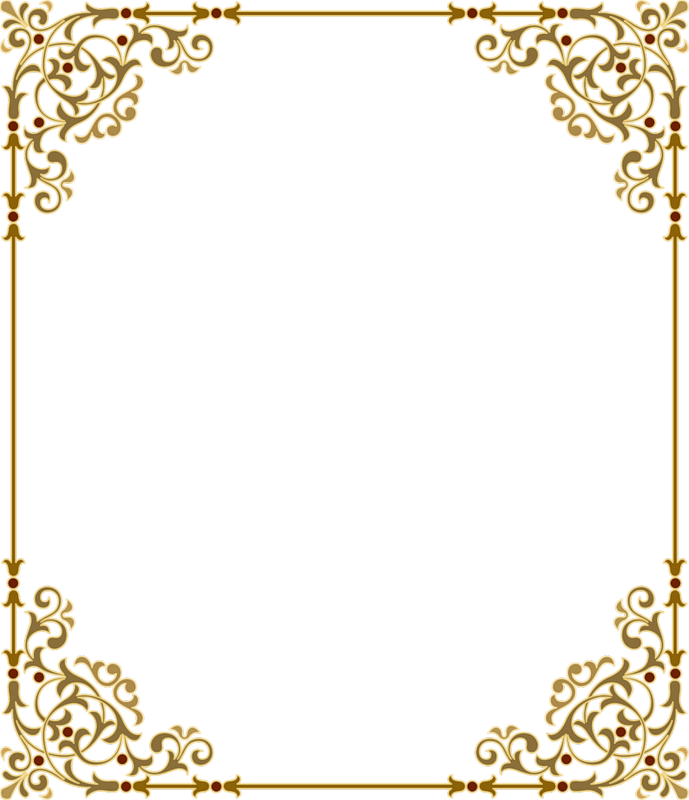 Первые результаты анкетирования
Дают  объяснение понятию «этикет» –  85%                                     
                   Знают определение  понятия «речевой этикет»  – 74%
                  Употребляют  часто вежливые обращения в общении  – 70 %
                Приводят примеры, «этикетных выражений» – 85% 
                Стареются соблюдают   правила речевого этикета  – 58%
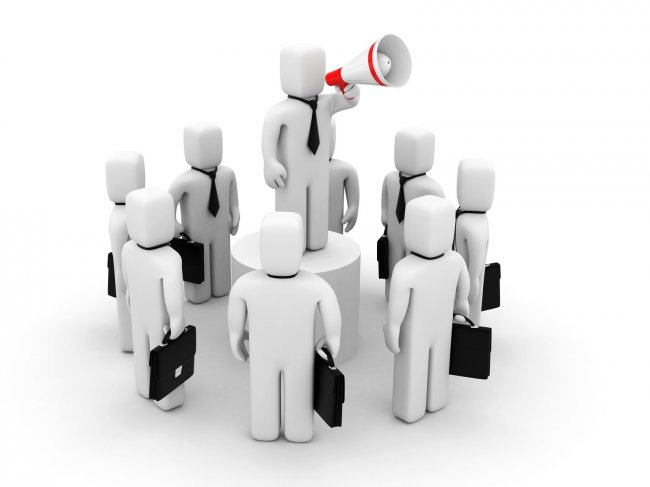 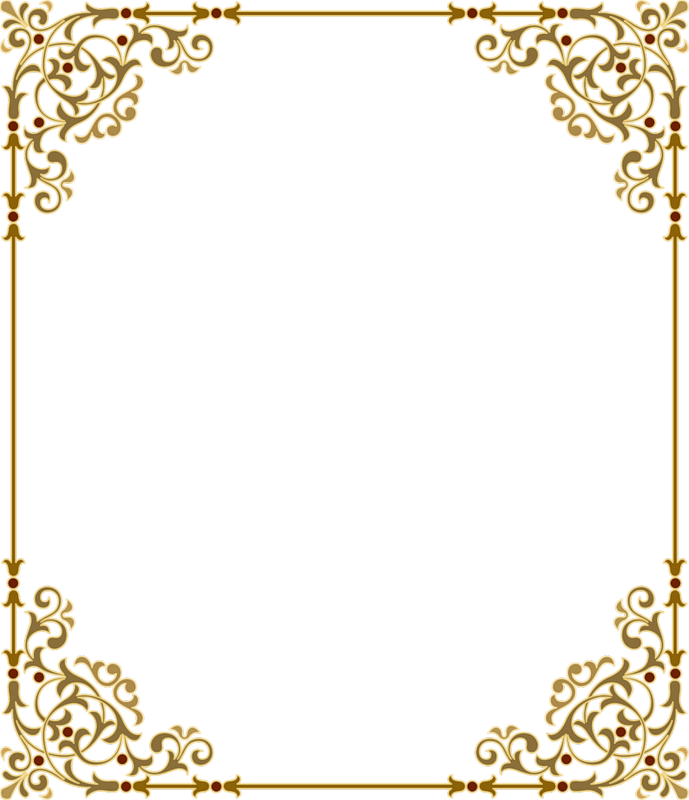 Результаты повторного анкетирования
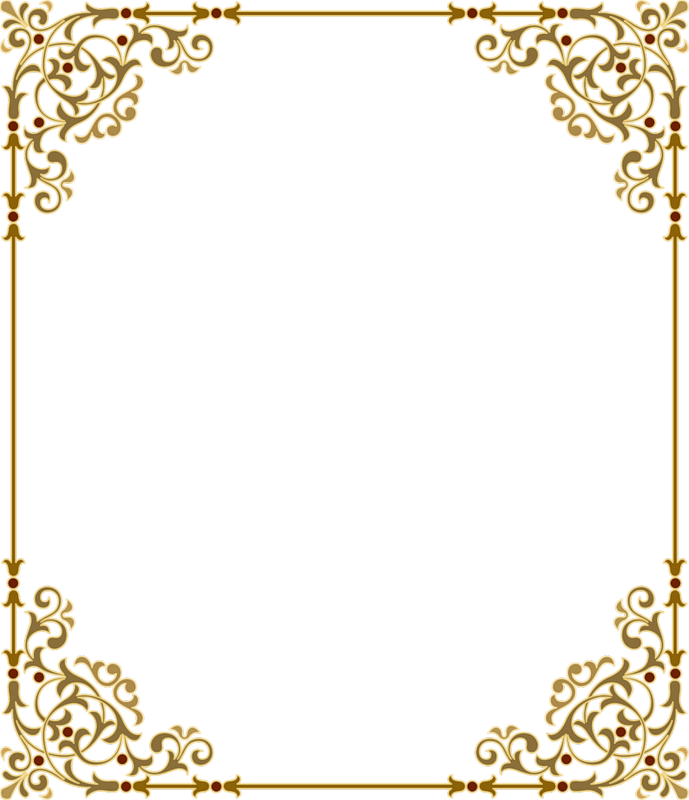 Проверка полученных результатов
На практике из собственных наблюдений за неделю, выявили:
Употребляют вежливые слова при общении со сверстниками, немногие, приветствуют не всех. Чаще друзей и учителей.
Если в коридоре школы видят много учителей, среди которых классный руководитель и гости, часто  забывают приветствовать всех.
 Во время  обеда в школьной столовой, знают все, но чаще всего забывают желать «Приятного аппетита!» 
Забывают о комплиментах, или говорят их чаще всего учителям, затем  друзьям и очень редко  одноклассникам.
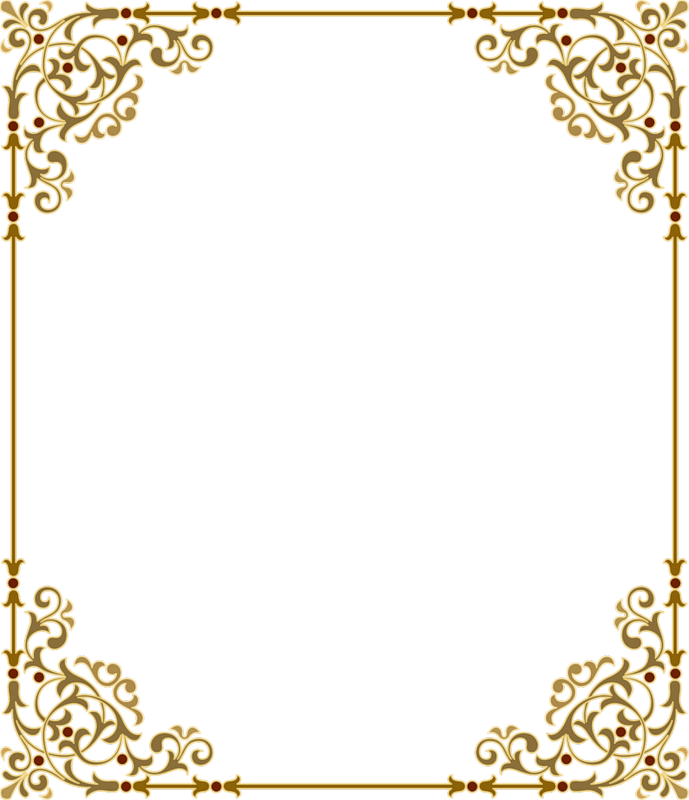 Вывод
В ходе проводимого исследования гипотеза нашего исследования нашла своё подтверждение, уровень формирования навыков речевой культуры младших школьников индивидуальный, культура личности зависит от желания каждого соблюдать правила пользования языком выявили что, уровень формирования навыков речевого общения младших школьников зависит от желания каждого соблюдать правила пользования языком. И не тот воспитанный и культурный кто много знает а тот, кто помнит что язык является первостепенной культурой народа и дан для многого, помогает установлению доброжелательных и дружеских взаимоотношений.
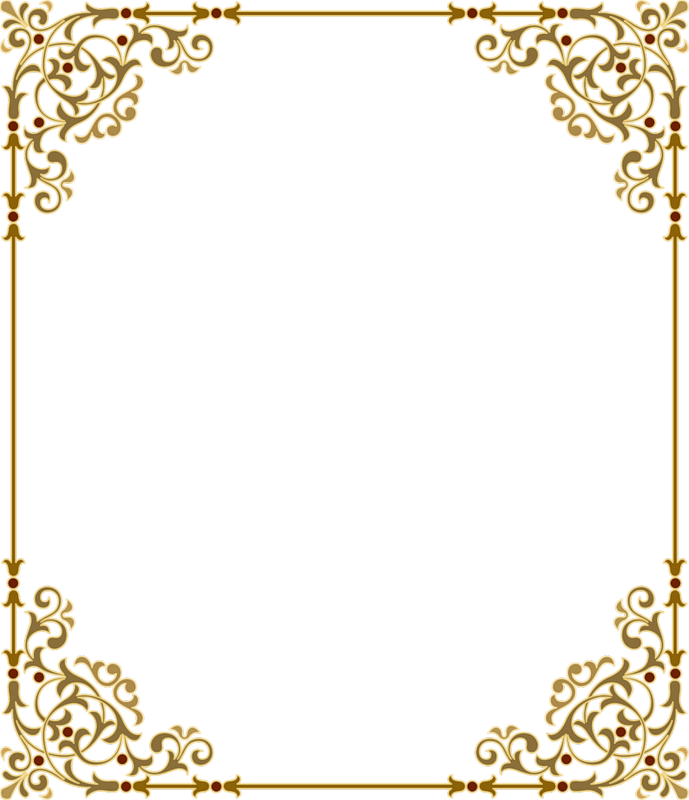 Спасибо за вниманиеДо новых встреч